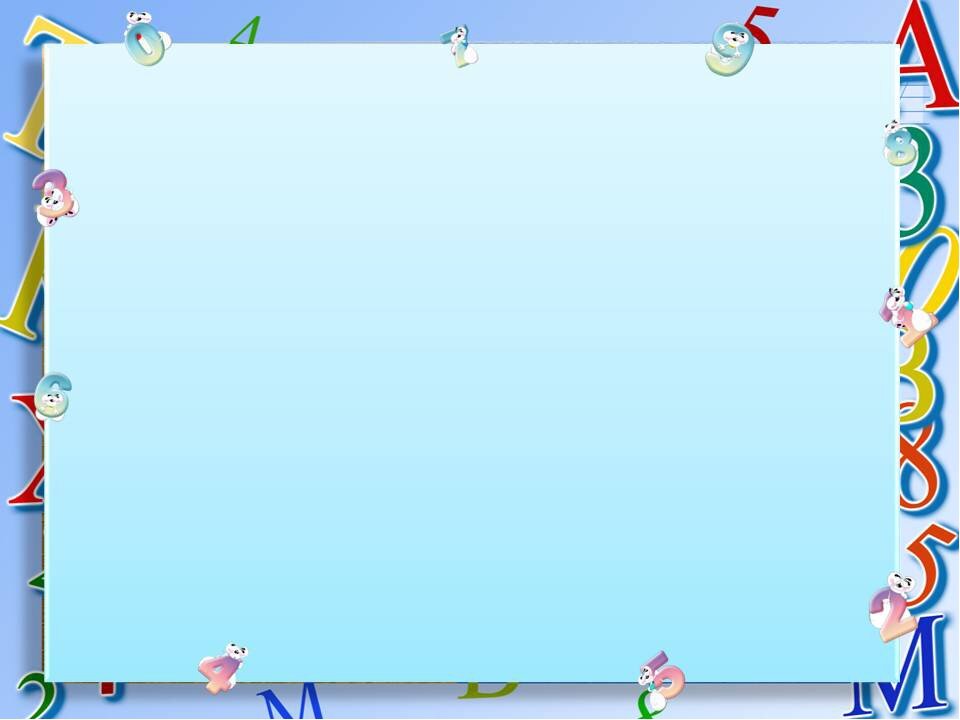 Муниципальное  бюджетное дошкольное образовательное учреждение  детский сад комбинированного вида №3 «Ручеек»
ФЭМП 
(6-7 лет)
«Числа первого десятка. Состав числа и цифры от 1 до 10»
Сентябрь 3 неделя (1)
 (Соловьева стр.150)
Подготовила:
воспитатель Фадеева И.Е.
Городской округ город Выкса 2019г.
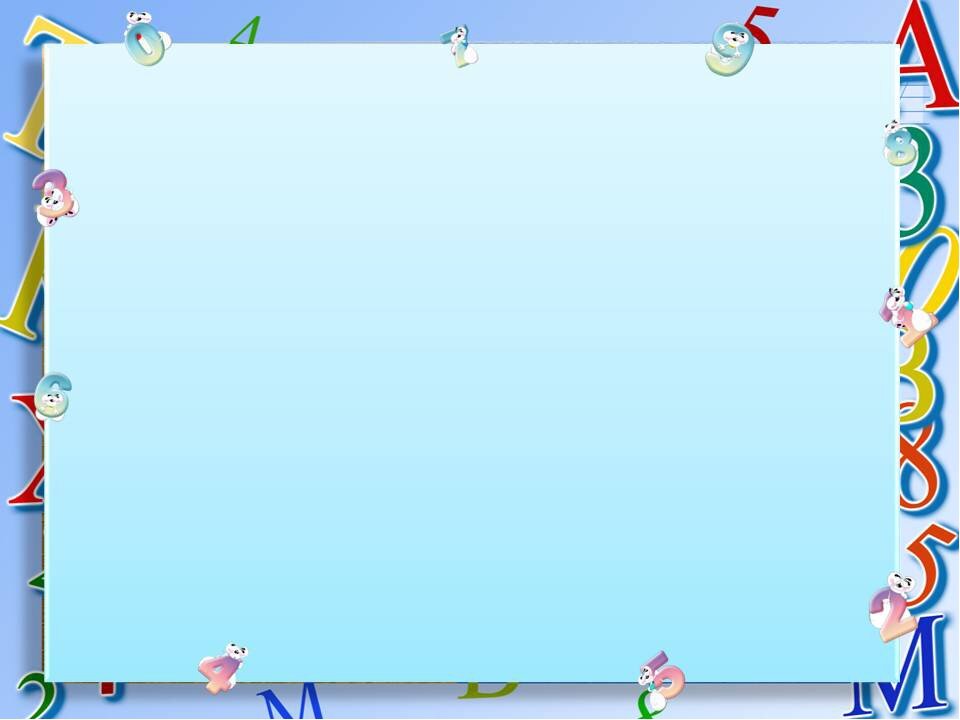 Игра «Пропущенные цифры»
1,. 3, 4,. 6,.,.9
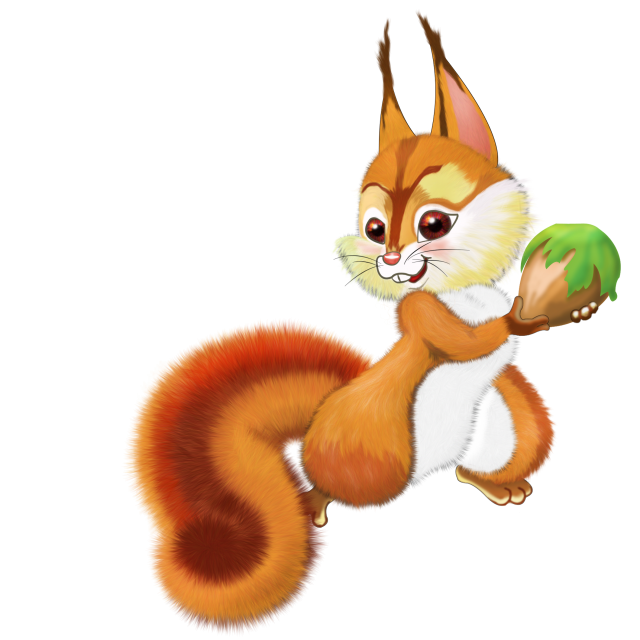 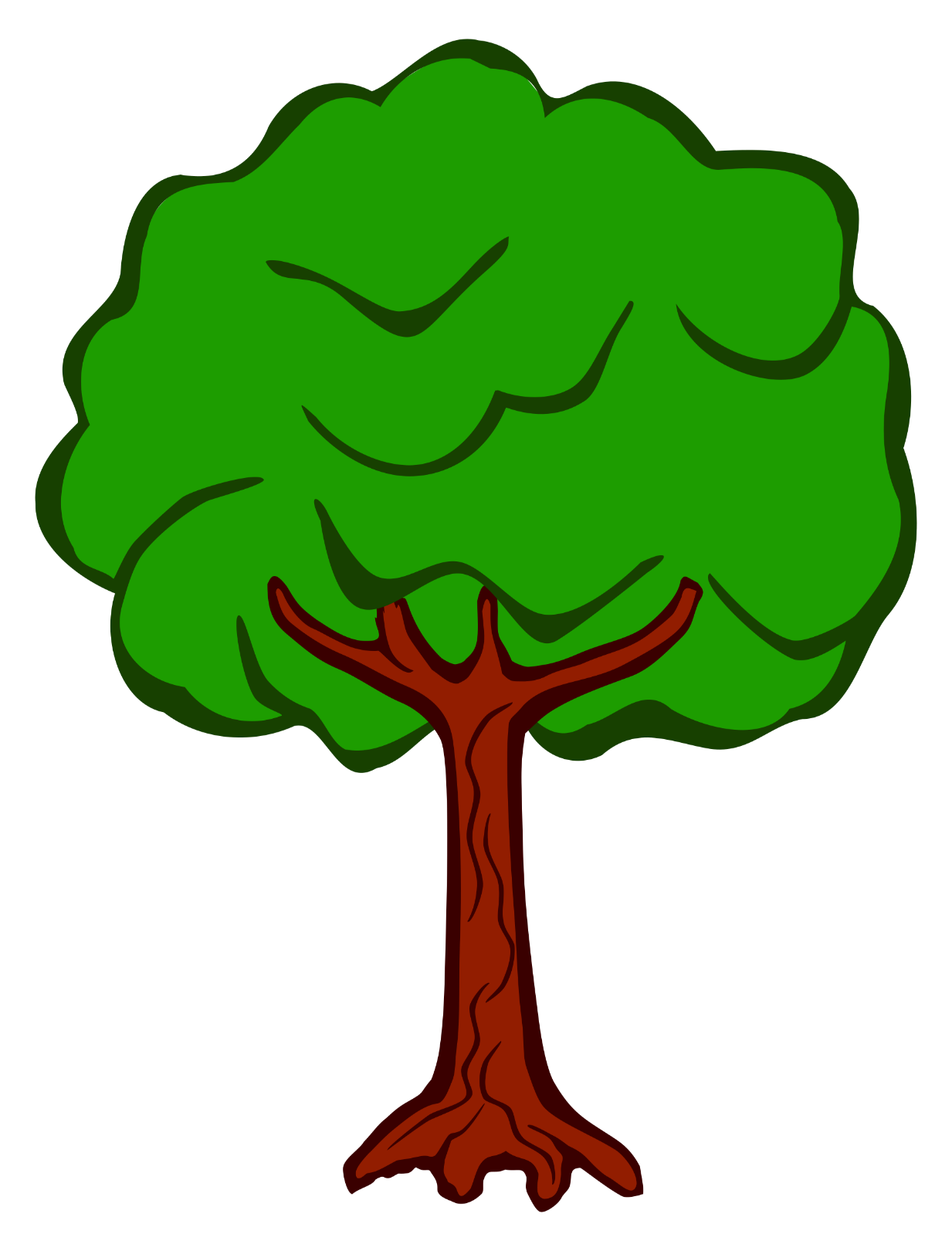 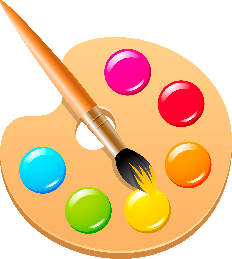 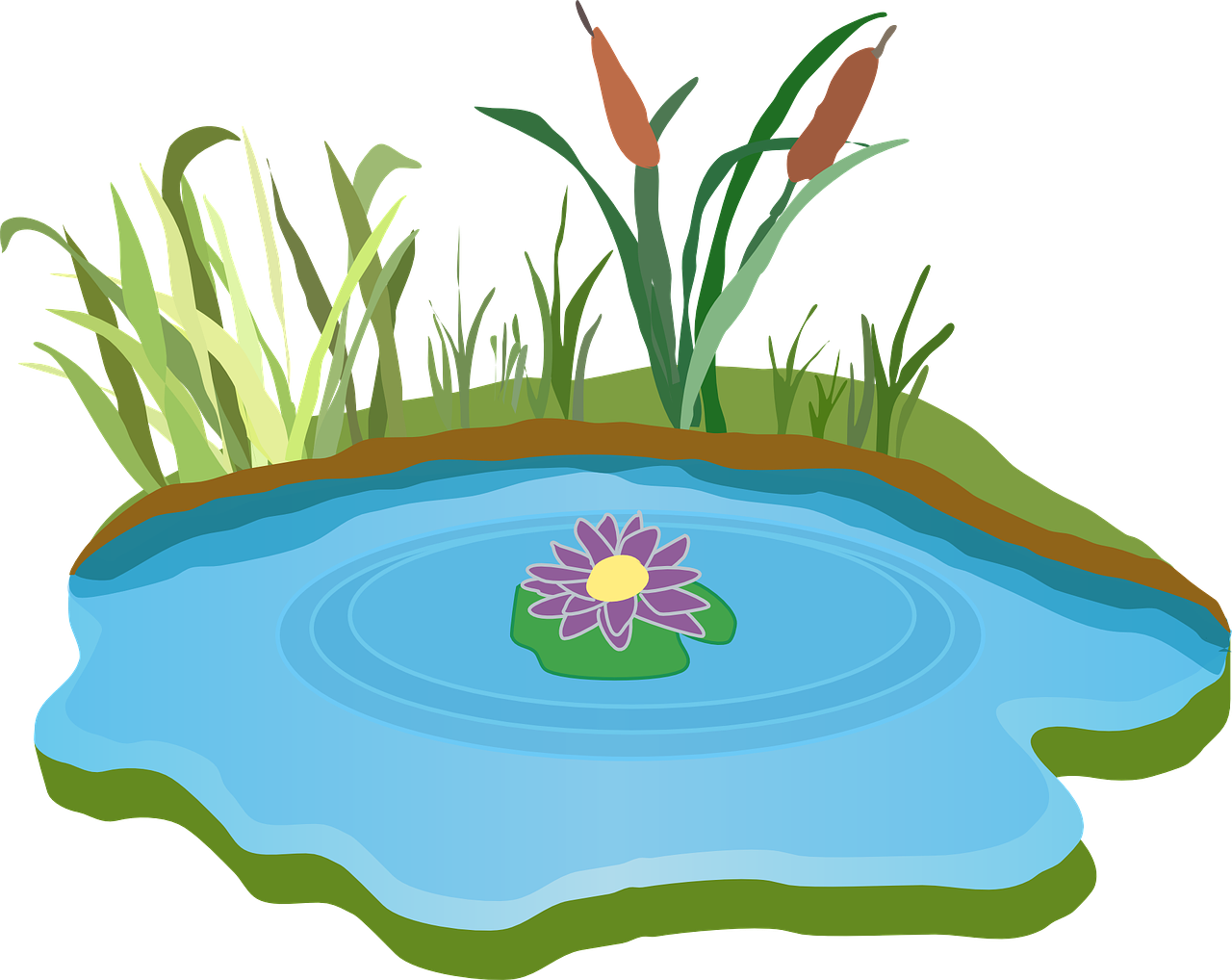 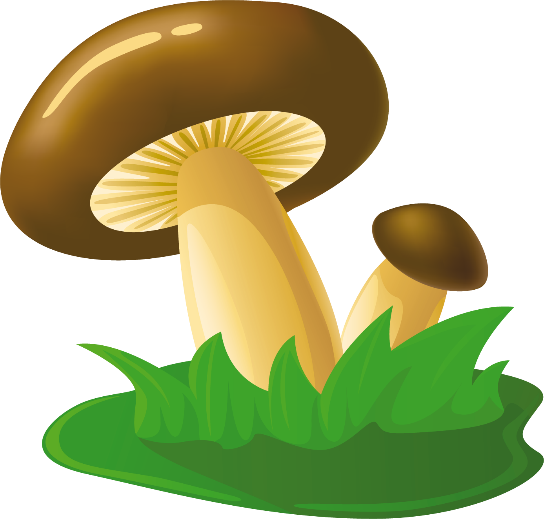 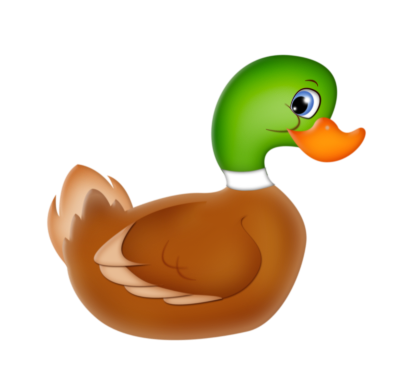 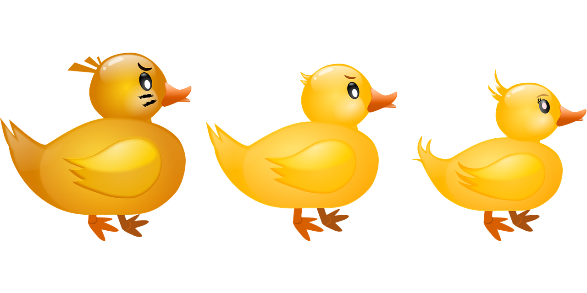